Sport w I semestrze 2018/19
Udział w zawodach zorganizowanych przez MOS Szczecin zgodnie z kalendarzem sportowym
Lekkoatletyka – udział i kontynuacja w zawodach lekkoatletyki w Mistrzostwach Szczecina
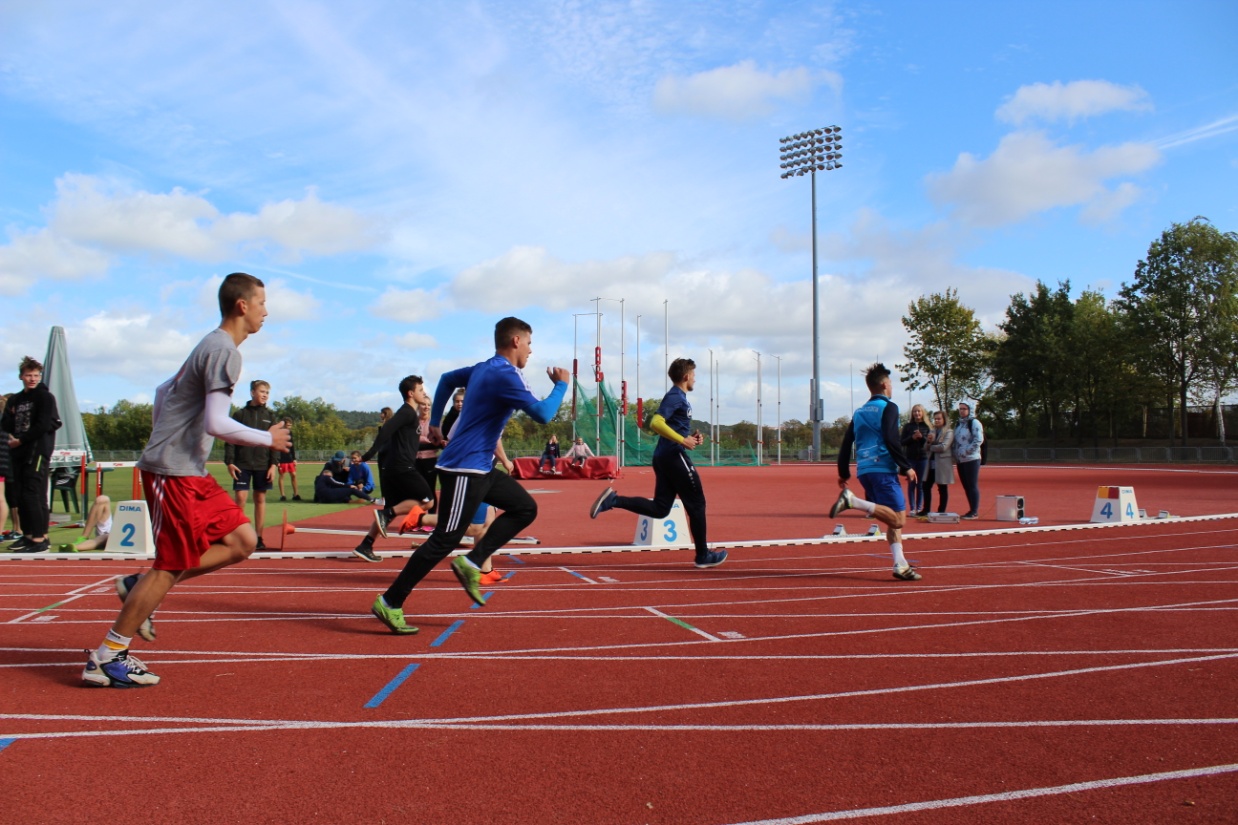 Piłka siatkowa – dziewczęta LO – awans do finału Mistrzostw Szczecina
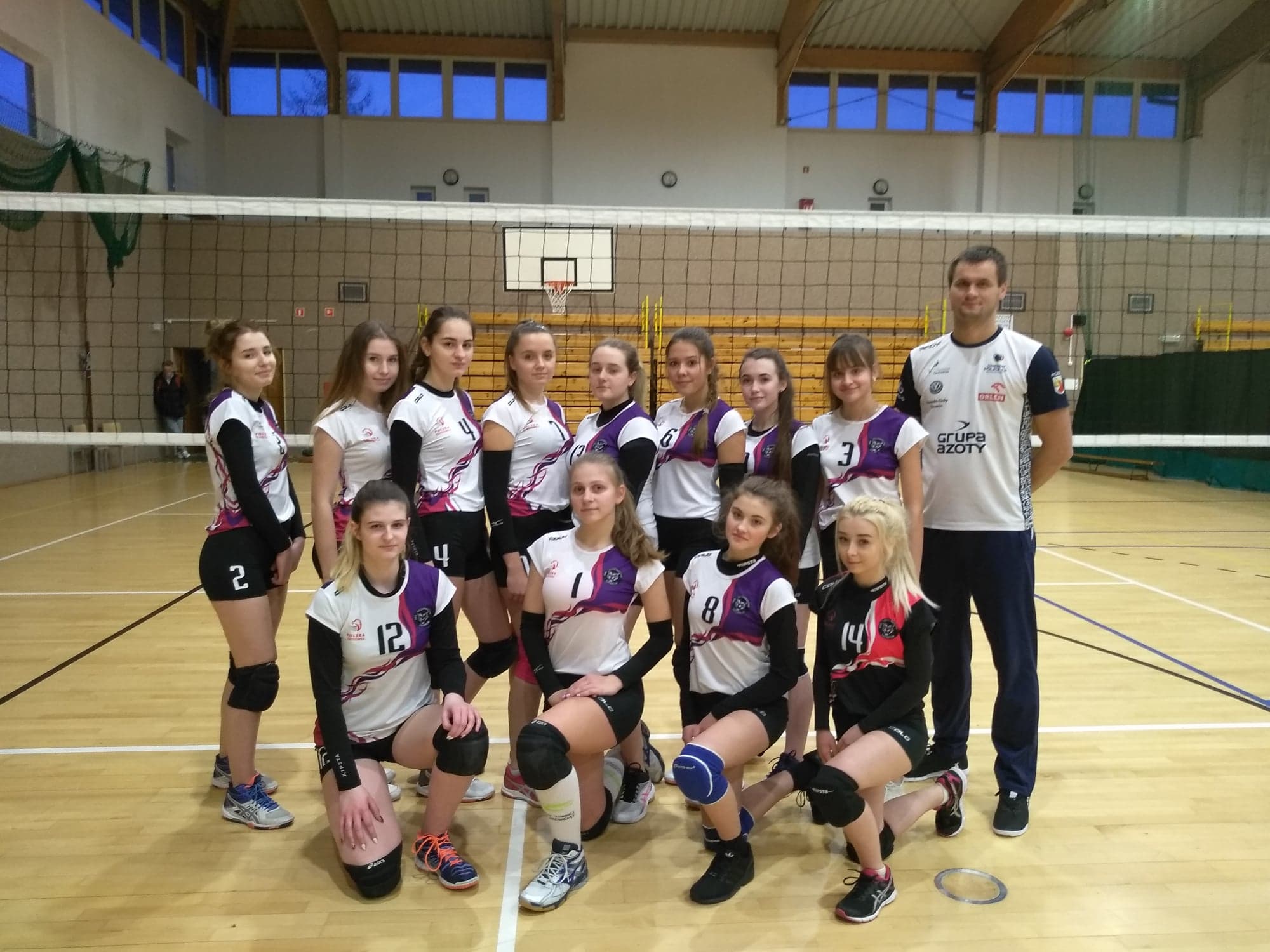 Gimnazjum – awans do finału Mistrzostw Szczecina
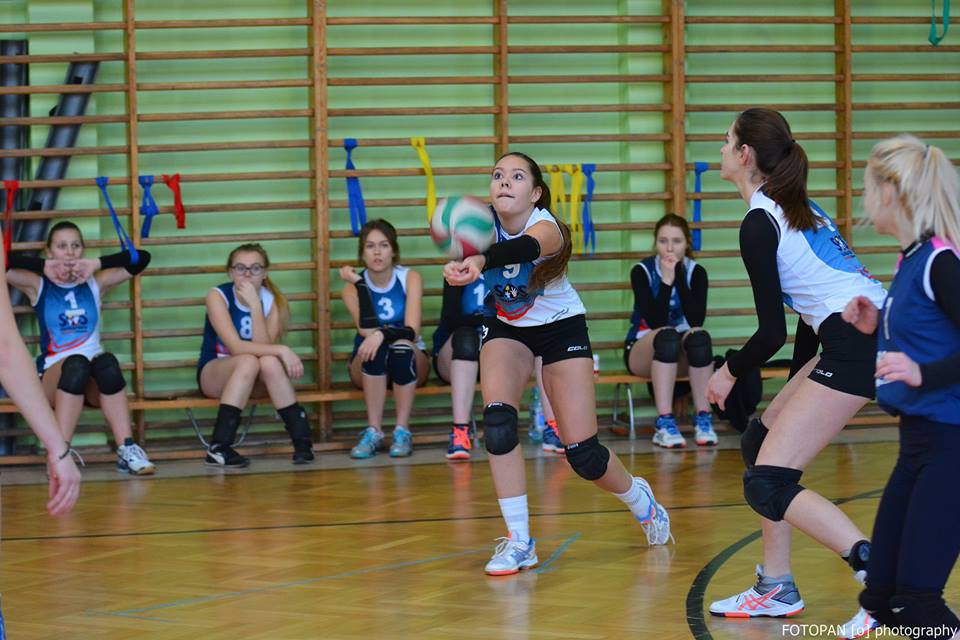 Mistrzostwo Województwa Zachodniopomorskiego w kategorii juniorka LO XVIII/UKS 18
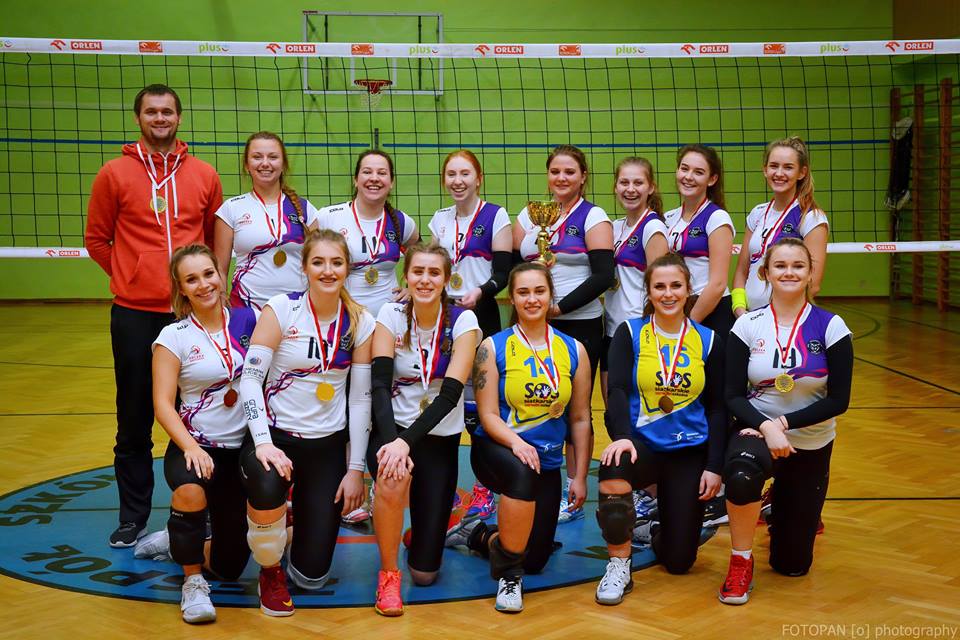 Tenis stołowy GIM chłopcy – Igrzyska Młodzieży Szkolnej – III miejsce w Szczecinie
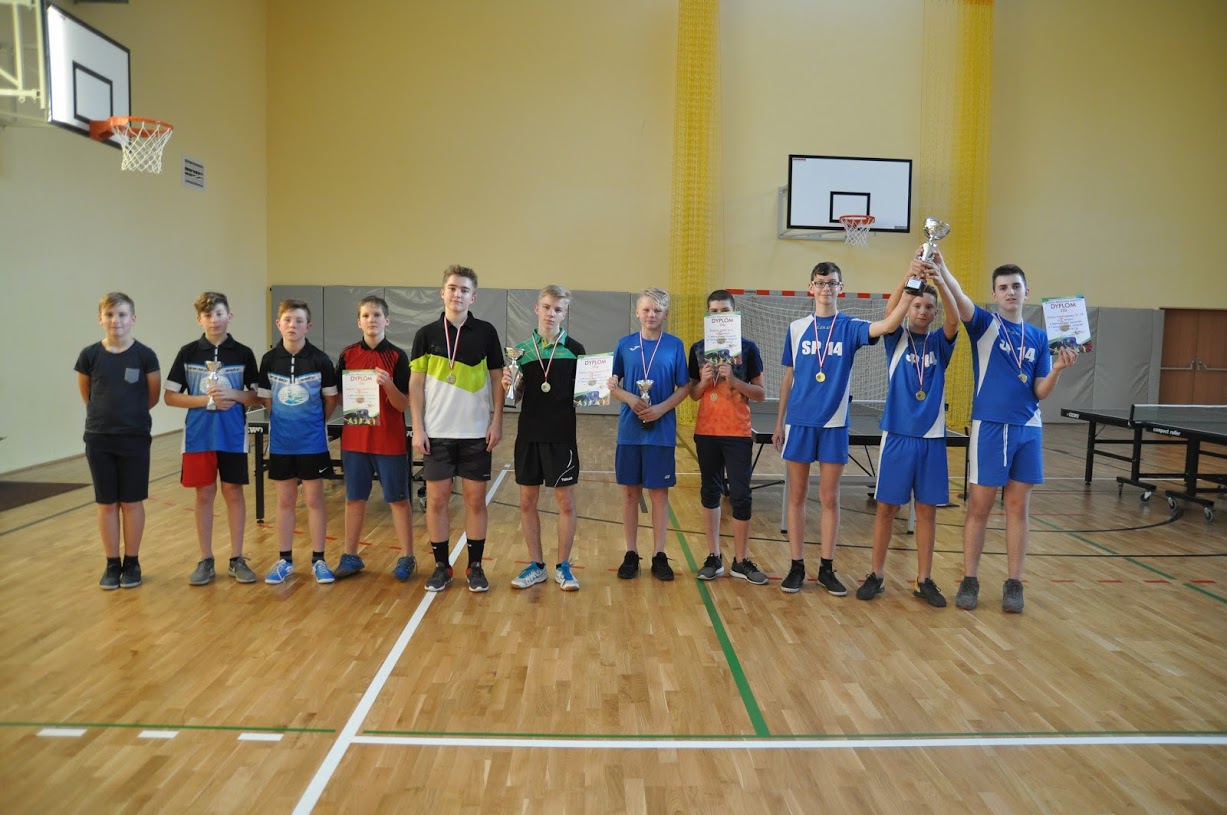 Kajakarstwo GIM – dziewczęta Mistrzostwo Szczecina w Kajakarstwie I i II miejsce
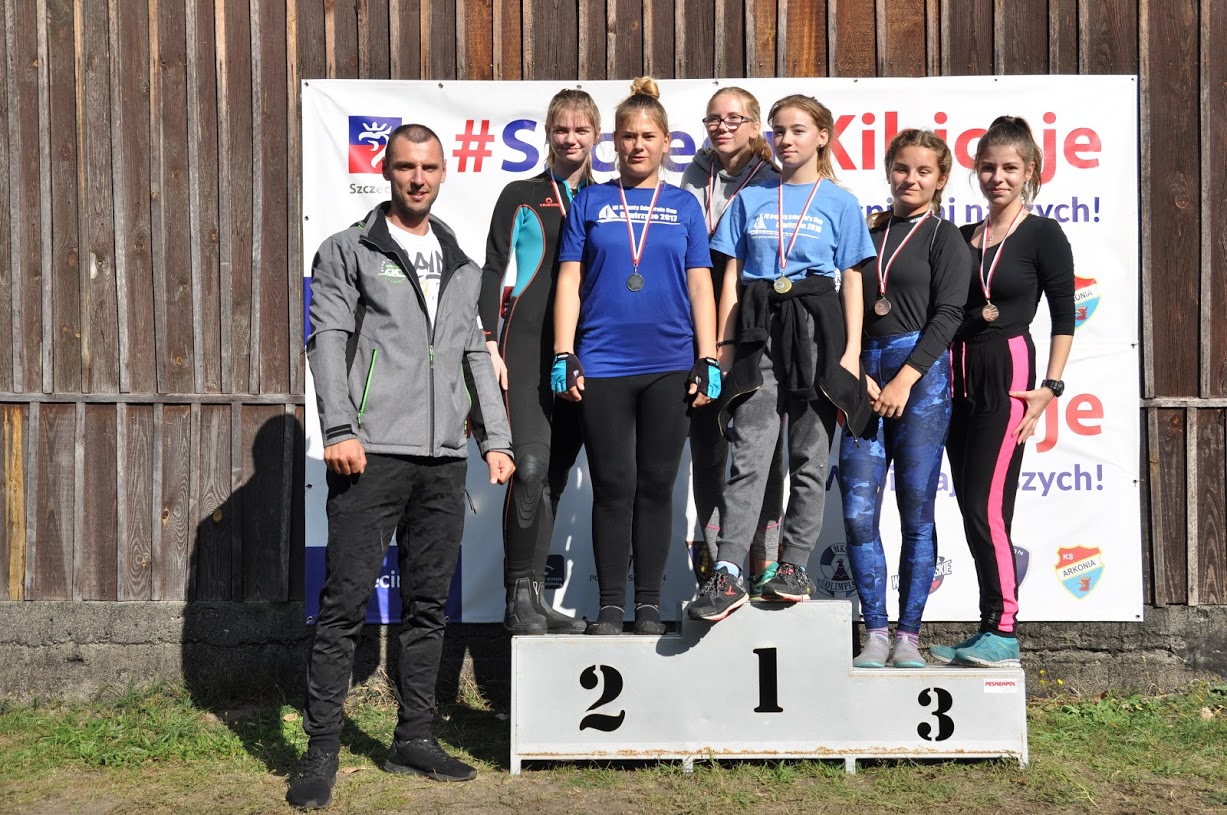 Chłopcy – Mistrzostwa Szczecina w Kajakarstwie I i II miejsce
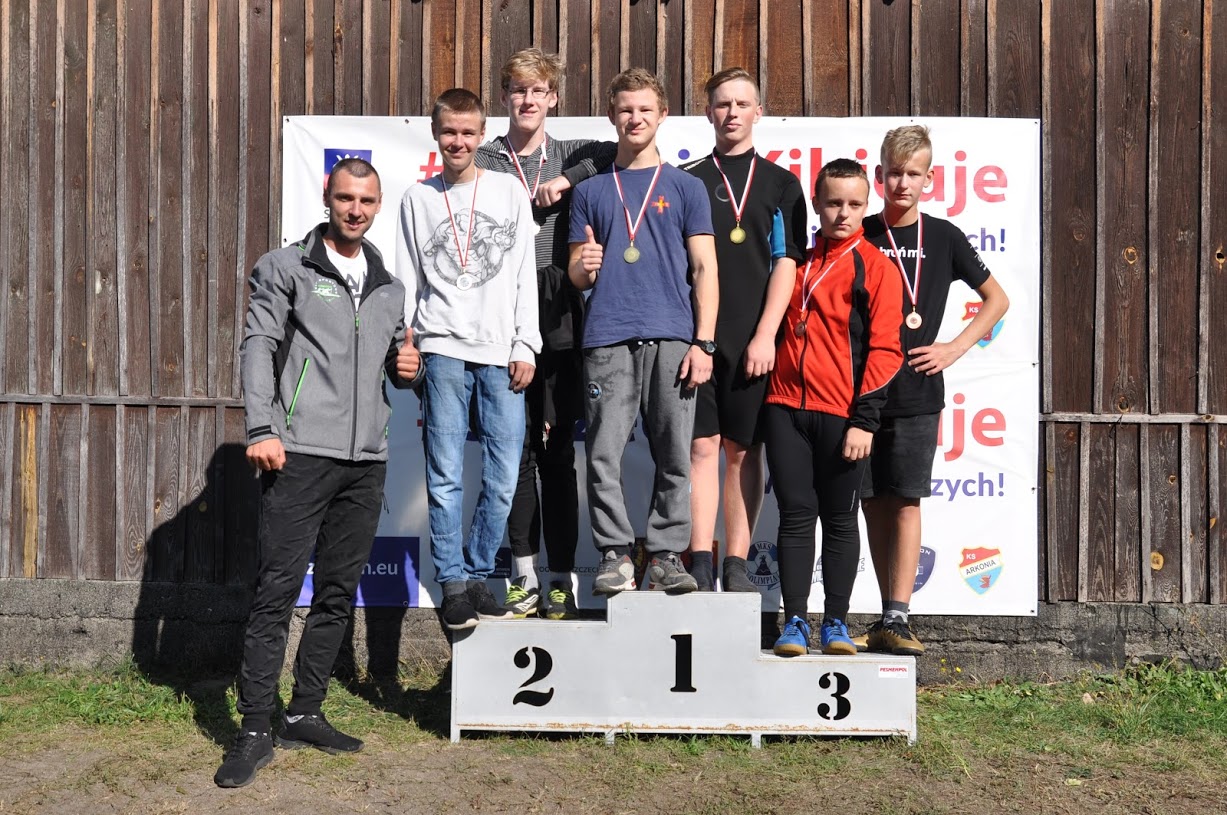 Regaty – udział ekip szkolnych
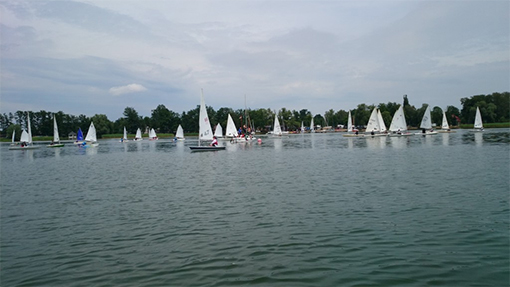 Piłka nożna dziewcząt LO – awans do finału Mistrzostw Szczecina
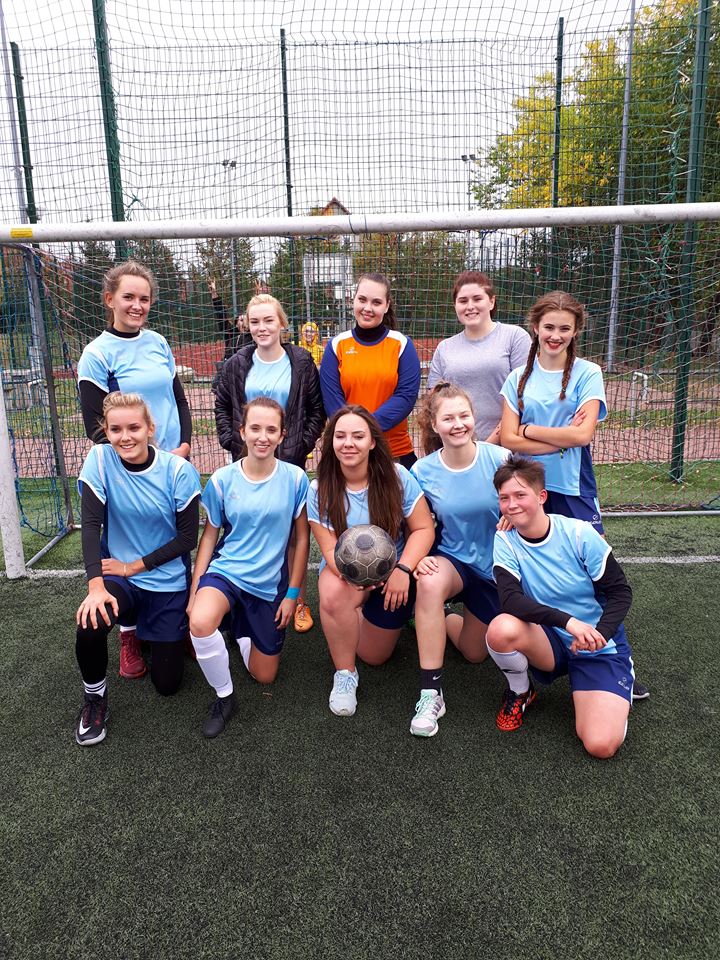 Chłopcy GIM – awans do finału Mistrzostw Szczecina
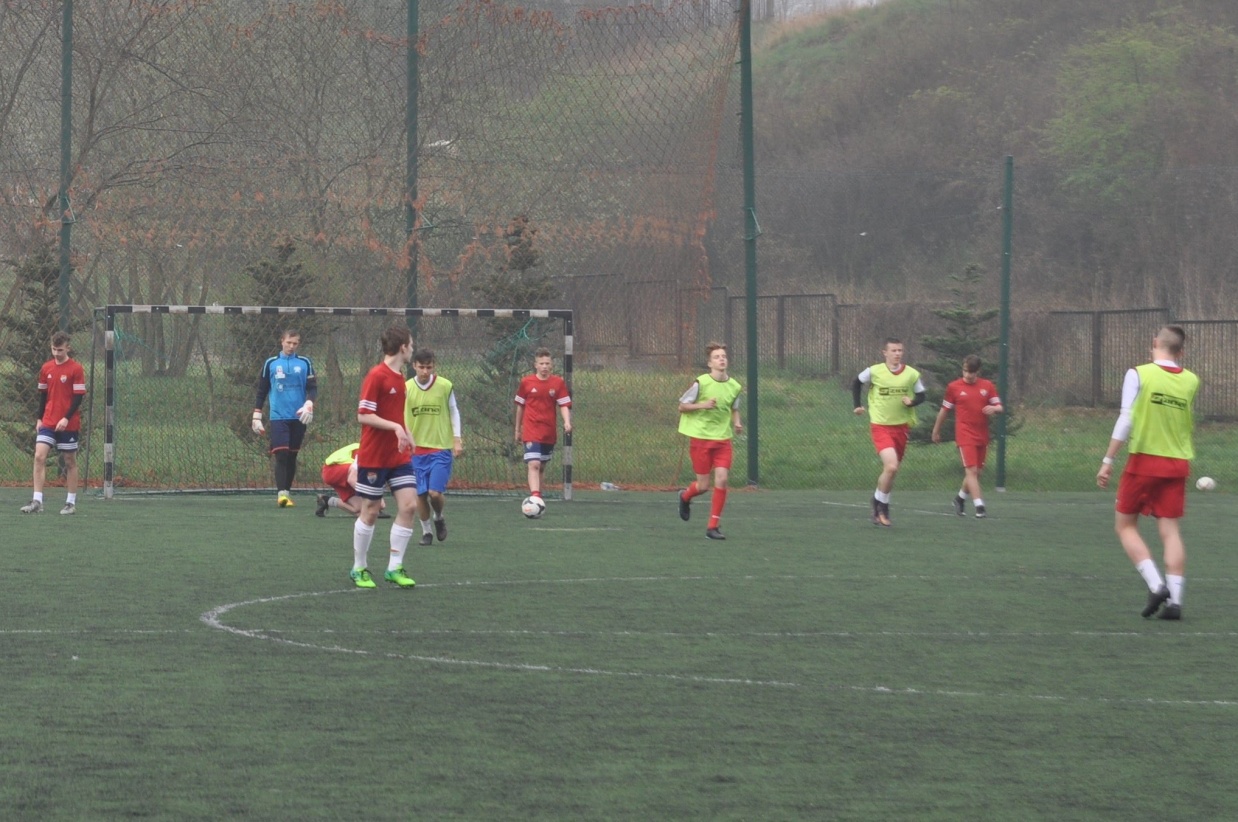 Koszykówka chłopcy – awans do I Ligi w rozgrywkach międzyszkolnych
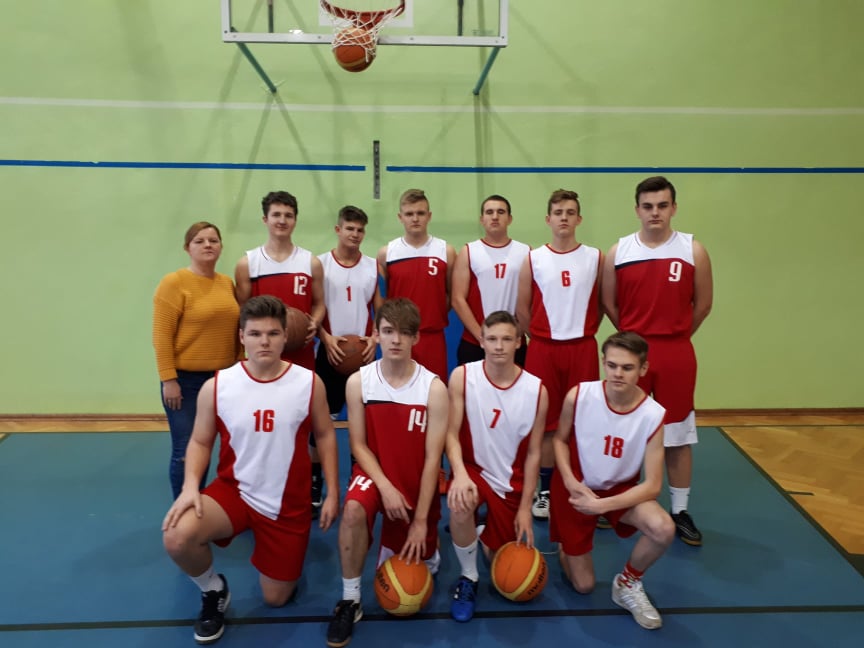 Zawody wewnątrzszkolne
Mistrzostwa szkoły w lekkoatletyce
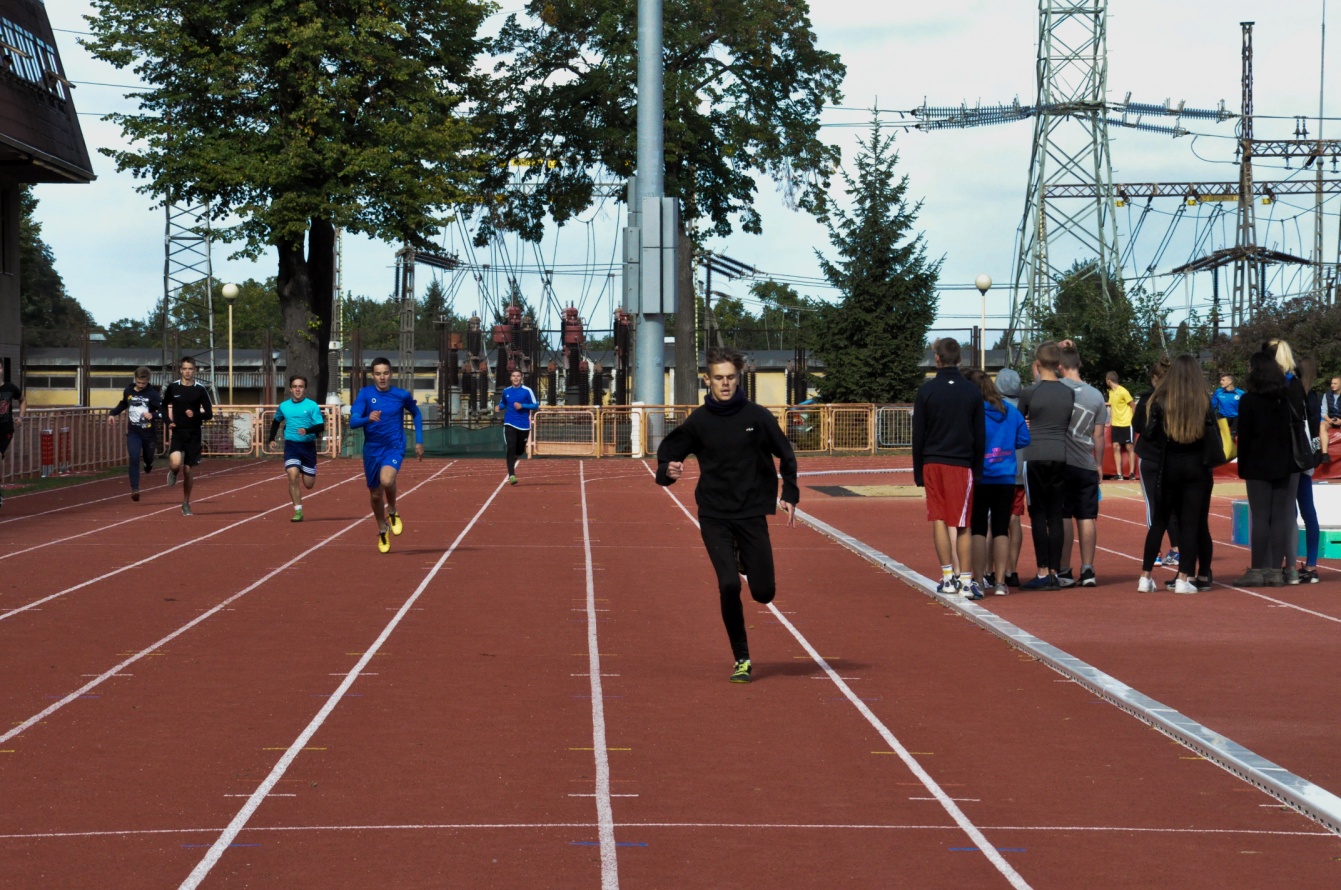 Iskierkowy turniej piłki nożnej
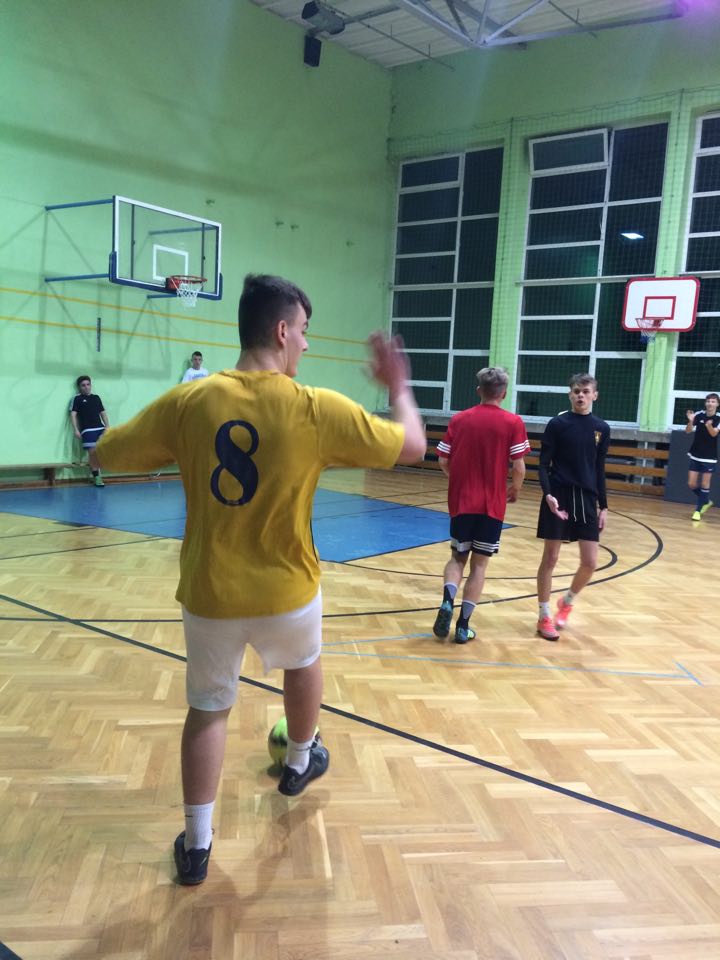 Mikołajkowy Turniej Piłki Siatkowej dla uczniów GIM i SP
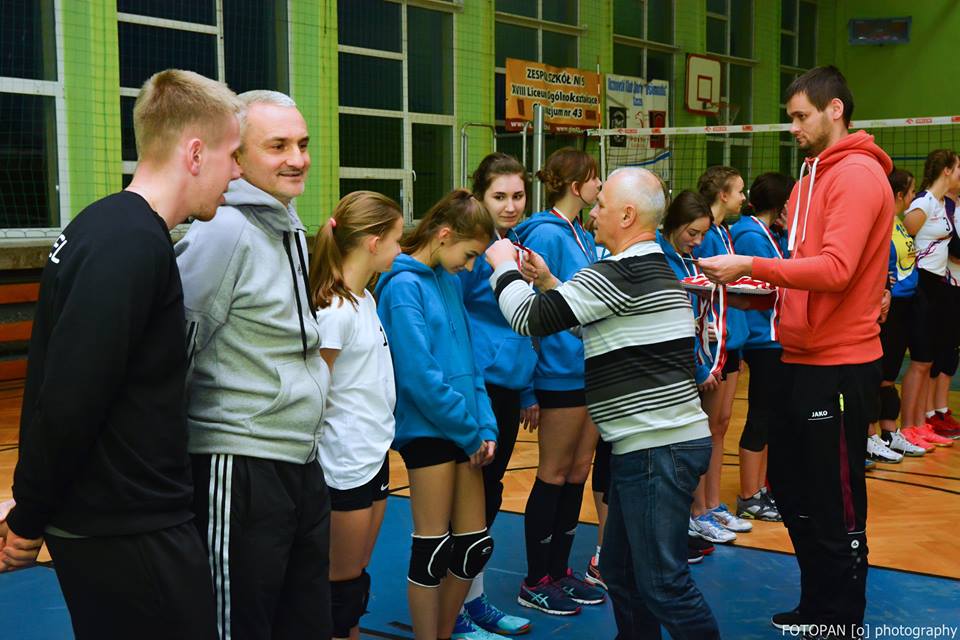